Analyzing Rhythm & Meter in Poetry
Scansion
Jennifer A. Bennett
Sanderson High School
Raleigh, North Carolina
Wake County Public School System
Common Vocabulary
Syllabification: dividing a word into its syllables (each syllable has its own beat) 
Scansion:  analyzing and marking the stressed (   ) and unstressed (    ) syllables of the words in the lines of a poem to determine the pattern of foot and meter
Rhythm: the pattern of beats created by the stressed (   ) and unstressed (    ) syllables of the words in the lines of a poem
Foot: the smallest unit of rhythm in a line of poetry 
Meter: measuring the number of feet in a line of poetry
Scansion
Steps:
Mark every syllable to determine whether each is stressed or unstressed.The stressed and unstressed beats in polysyllabic words are already set—they don’t change.  Whether a monosyllabic word is stressed or not depends on the rhythmic pattern created by the other words surrounding it. 
Identify any rhythmic pattern—look for the repetition of a poetic foot.Ex. "And the sheen of their spears was like stars on the sea”Repeated foot:  [           ]
Count the number of feet in each line to determine meter.  [        ] x 4
The Poetic Foot
Foot:
The smallest unit of measurement in a line of poetry
Made up of given combinations of stressed and unstressed beats
Repetition of a foot creates a regular rhythm
Iambs & Trochees
Iamb (n) / iambic (adj) foot  
u|nite
de|pend
be|neath
Trochee (n) / trochaic (adj) foot
tro|chee
rea|per
tea|cher
Anapests & Dactyls
Anapest (n) / anapestic (adj) foot  
to the dance
not a chance
in between
Dactyl (n) / dactylic (adj) foot
yes|ter|day
hap|pi|ly
Spondee
Spondee 
sounds like . . .
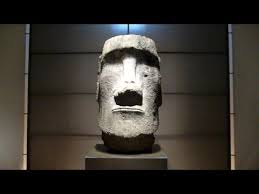 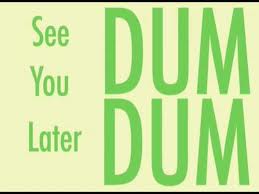 [Speaker Notes: Link to YouTube video:  Text from Night at the Museum
http://www.youtube.com/watch?v=1DKv5H1UYVQ]
Spondees & Dibrachs
Spondee (n) / spondaic (adj) foot  
Two house|holds 
Who’s there? 
Fe, Fi, Fo, Fum!
Dibrach (aka: pyrrhic foot)   
"When the blood creeps and the nerves prick”
"To a green thought in a green shade"
Meter: the number of feet in a line
Foot
Meter
one foot = monometer
Ex. one trochee in a line = trochaic monometer
two feet = dimeter
Ex. two dactyls in a line = dactylic dimeter
three feet = trimeter
Ex. three anapests in a line = anapestic trimeter
four feet = tetrameter
Ex. four dactyls in a line = dactylic tetrameter
five feet = pentameter
Ex. five iambs in a line = iambic pentameter
six feet = hexameter
Ex. six trochees in a line = trochaic hexameter
Practice Time!
4 x [            ] = _________ic   ________meter
2 x [        ] = _________ic   ______meter
6 x [           ] = ____________   ____________
3 x [        ] = ____________   ____________
1 x [        ] = ____________   ____________
5 x [        ] = ____________   ____________
4 x [       ] = ___________   _____________
3 x [           ] = ___________   _____________
Scan the following lines, and identify the pattern:
TIGER, tiger, burning bright
In the forests of the night,
What immortal hand or eye
Could frame thy fearful symmetry?
So What? (What are the effects?)
TIGER, tiger, burning bright
In the forests of the night,
What immortal hand or eye
Could frame thy fearful symmetry?
Iambic Pentameter
But soft! What light through yonder window breaks?
It is the East, and Juliet is the sun.
. . . . . . . . . . . . . . . . . . . . . . . . . . . . . . . . . . . .

From forth the fatal loins of these two foes

A pair of star-crossed lovers takes their life.
More
Fair is foul, and foul is fair.

Hover through the fog and filthy air.
~~~~~~~~~~~~~~~~~~~~~
Double, double, toil and trouble,

Fire burn and cauldron bubble.
Stanza Division
Couplet: two lines
Heroic Couplet: two rhyming lines of iambic pentameter
Tercet: three lines
Quatrain: four lines
Quintain: five lines
Sestet: six lines
Septet: seven lines
Octave: eight lines
More Common Vocabulary
Structure: any element in a poem that creates form, that organizes the words and ideas in a poem, including line breaks, rhythm, rhyme, syntax, tone shifts, etc.
Open Form: (a.k.a. “free verse”) poetry that does not follow a regular or prescribed pattern of rhyme, rhythm, meter, line or stanza length; relies more on the rhythms of natural speech
Closed Form: poetry that does follow a regular or prescribed pattern (ex. sonnets, sestinas, haikus, limericks, villanelles, ballads, etc.)
The Ballad
Narrative poetry (tells a story)
Remember the three genres of poetry?
Lyric
Dramatic
Narrative
Origins:
English and Scottish folk ballads
First appeared during 12th century—written to reflect Scottish dialect
Passed on through oral tradition for centuries
“Songs of the People”
Ballad Description
Presents a single dramatic episode/event
Told through action and dialogue
Little characterization, description, or motivation
Contains a refrain: repeated line or stanza
Meant to be sung
Ballad Structure (Closed form)
Closed form poem: a poem with specifically prescribed elements (such as rhyme, meter, stanza division, etc.)
Consists of four-lined stanzas (quatrains),
Conventional rhyme scheme: abcb or abab
Rhythm:
Lines 1 & 3:  iambic tetrameter
Lines 2 & 4:  iambic trimeter
The Sonnet
The Villanelle
The Sestina
The Haiku